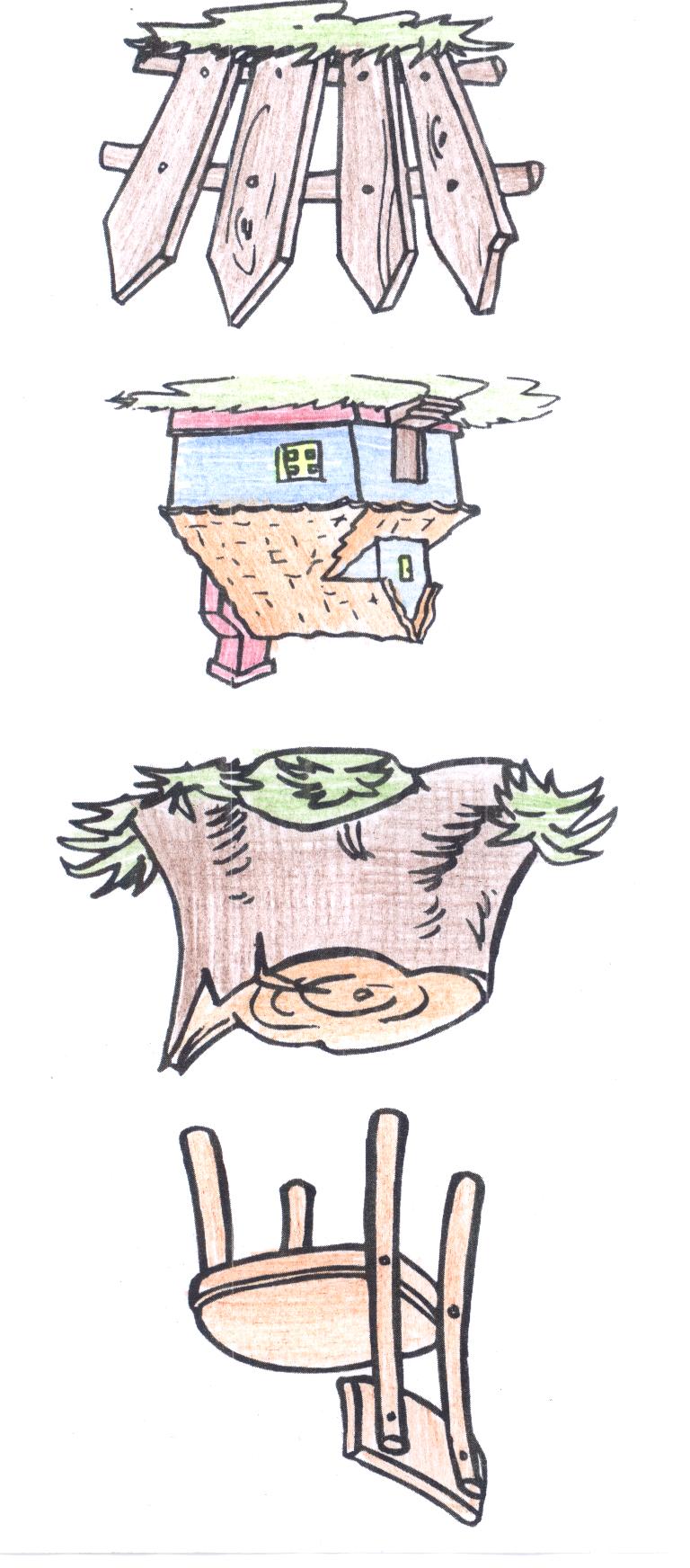 [Speaker Notes: Хлопните, когда услышите названия этих предметов: Стул-дул-мул-аул, сом-дом-ком-бом, олень-лень-пень-день, забор-топор-собор-помидор.
Какое слово отличается от остальных: Стул-стул-стол, дом-ком-дом, олень-пень-пень, забор-забор-топор.]
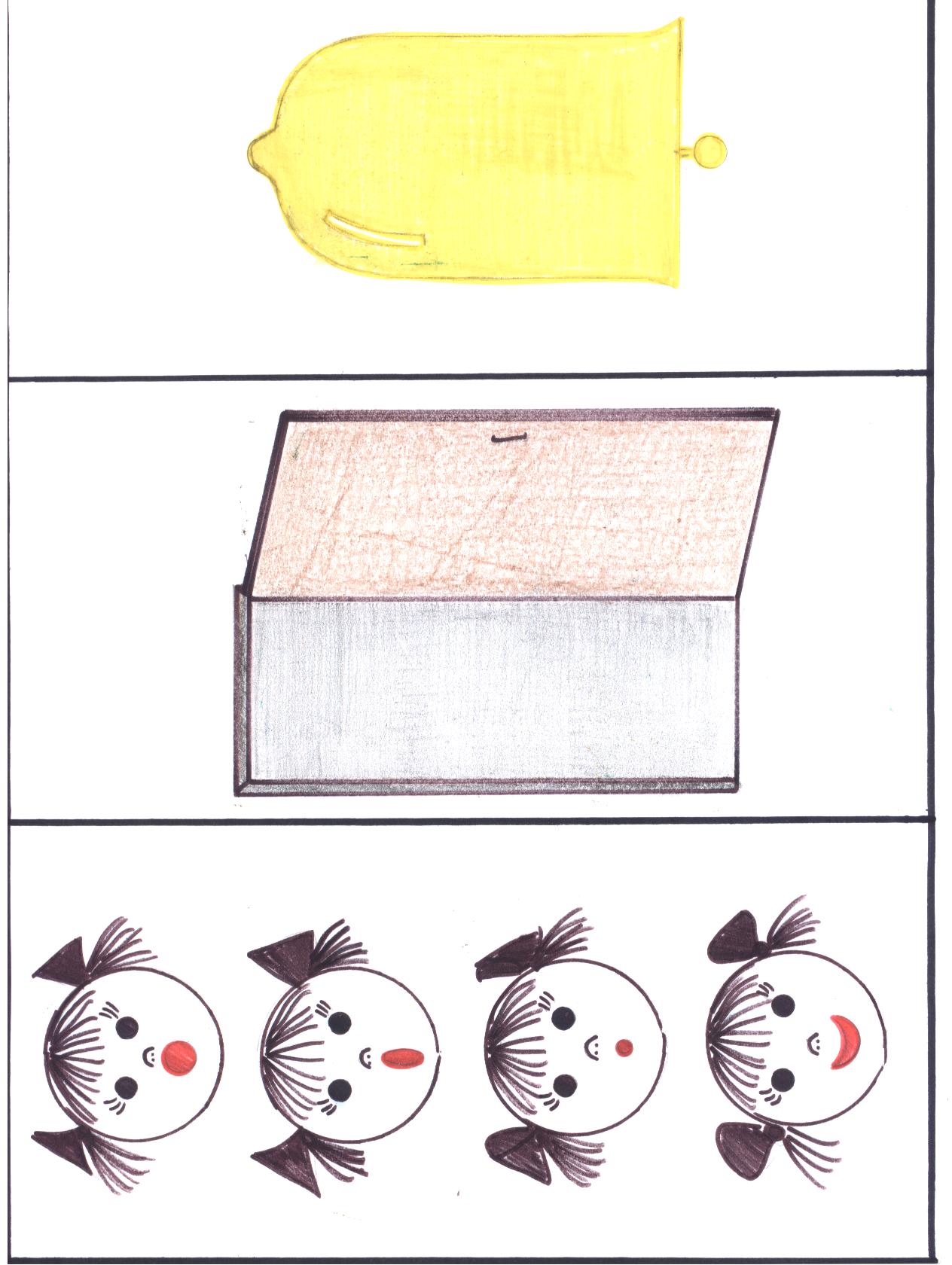 [Speaker Notes: Вспомните, какие звуки называются гласными? (Звуки, которые поются, проходя через рот, не встречают преград,  произносятся с голосом).]
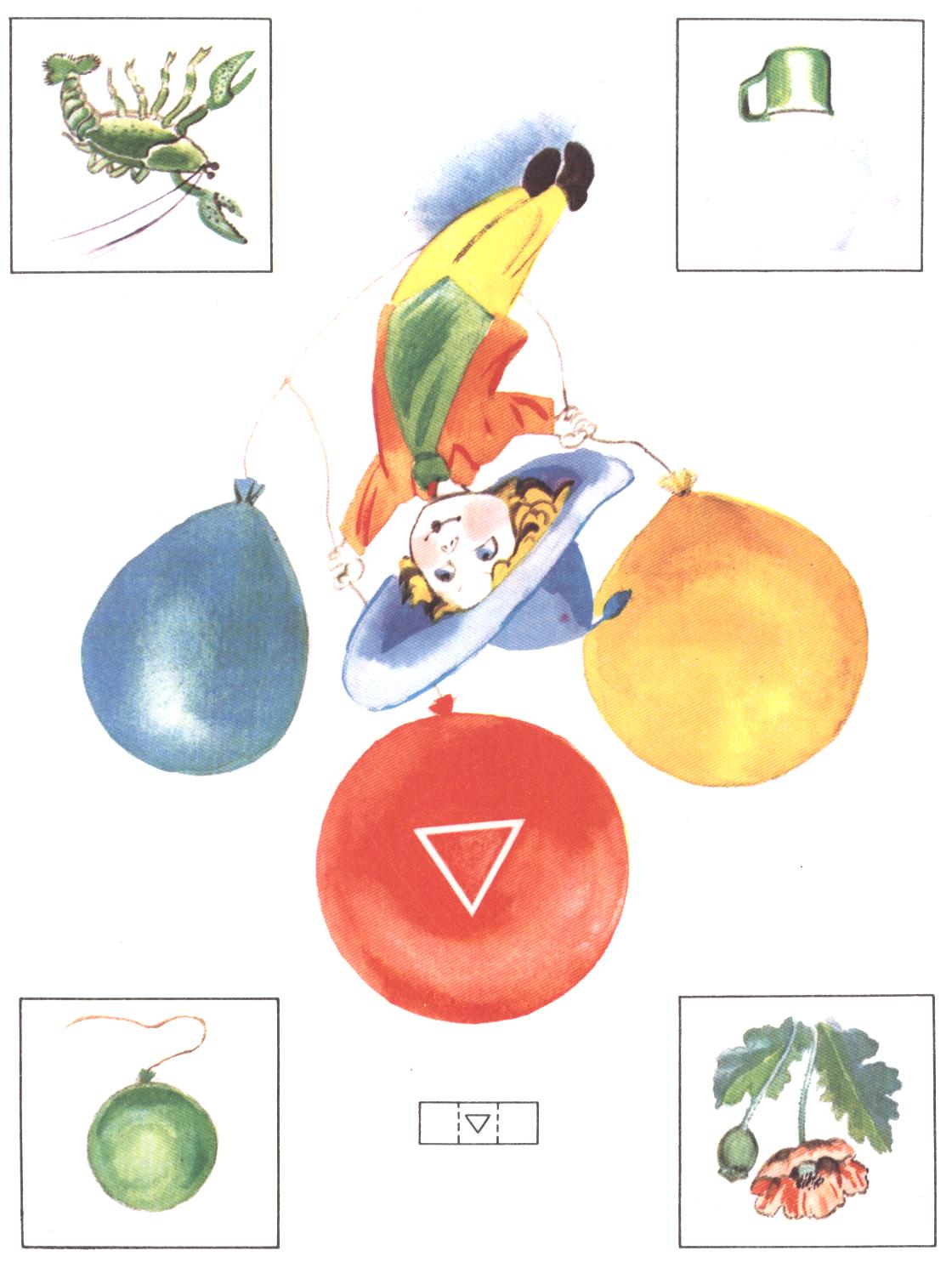 [Speaker Notes: Какой звук мы слышим в каждом слове: мак – шар – пар – рак?]
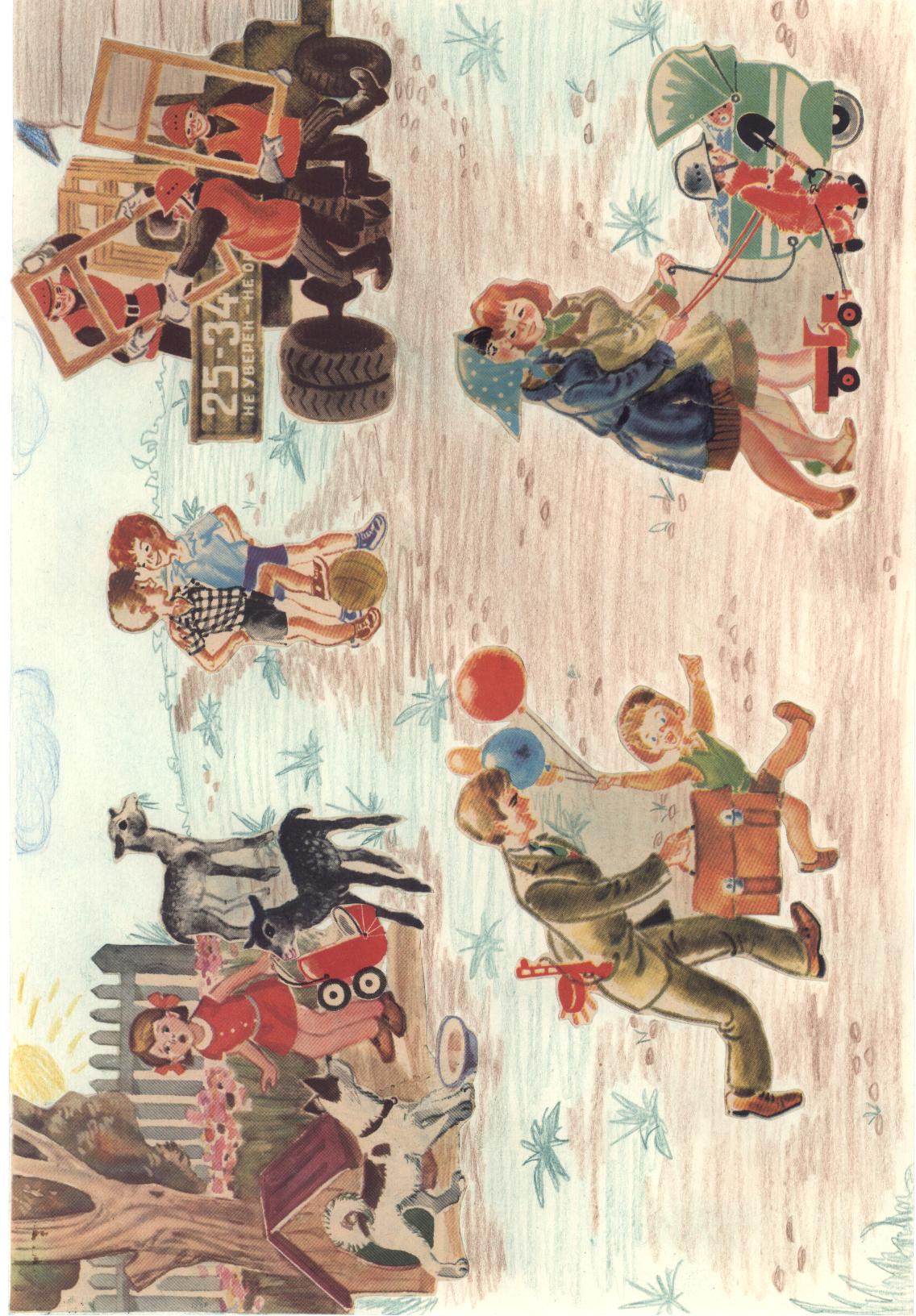 [Speaker Notes: Назовите слова, в названии которых есть звук А.]
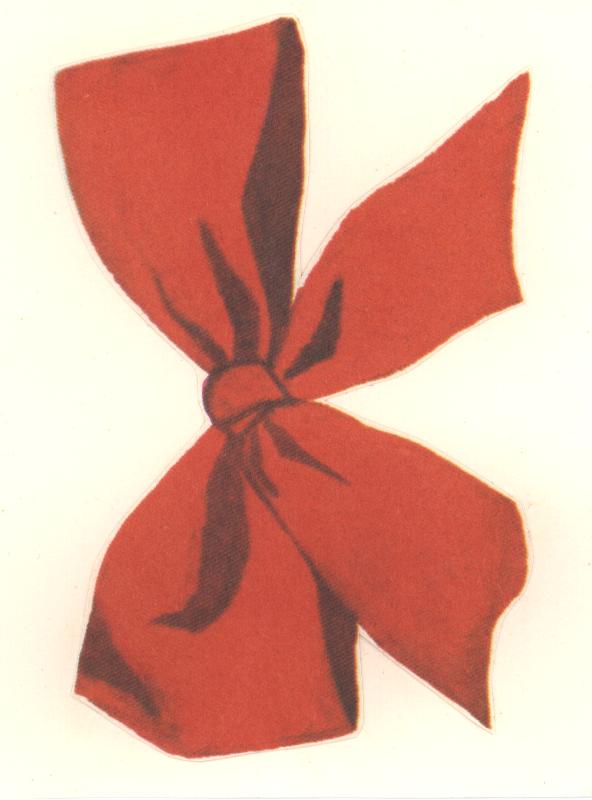 [Speaker Notes: Определите место звука А в слове: начало, середина, конец.]
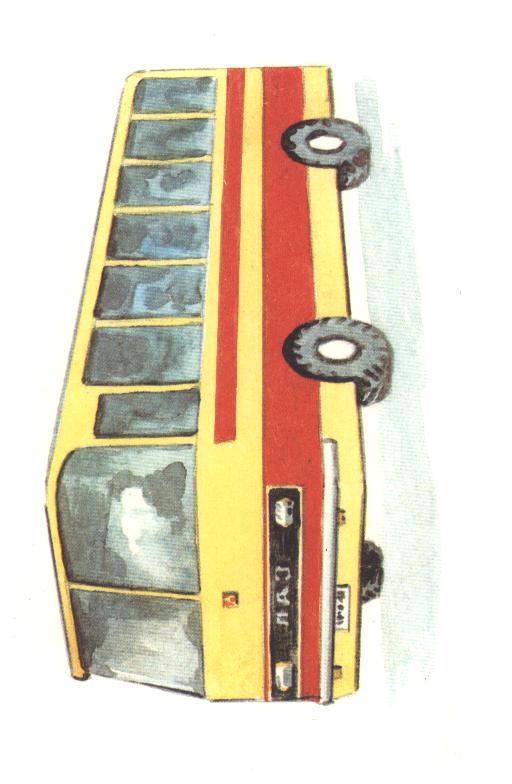 [Speaker Notes: Определите место звука А в слове: начало, середина, конец.]
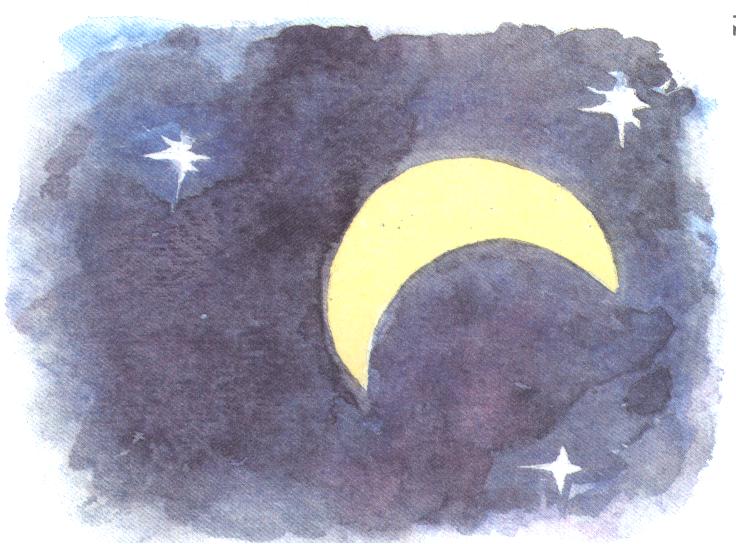 [Speaker Notes: Определите место звука А в слове: начало, середина, конец.]
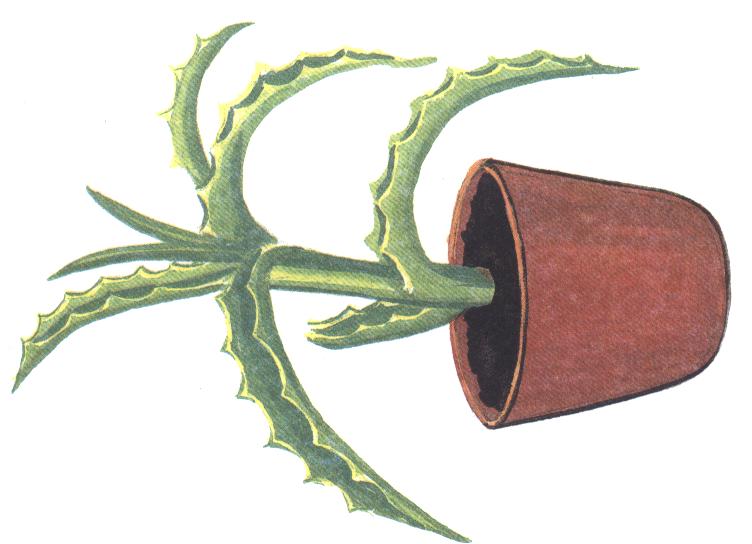 [Speaker Notes: Определите место звука А в слове: начало, середина, конец.]
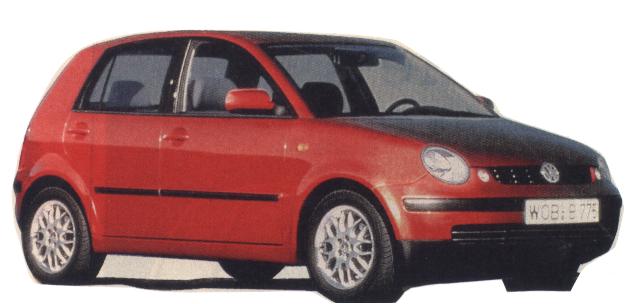 [Speaker Notes: Определите место звука А в слове: начало, середина, конец.]
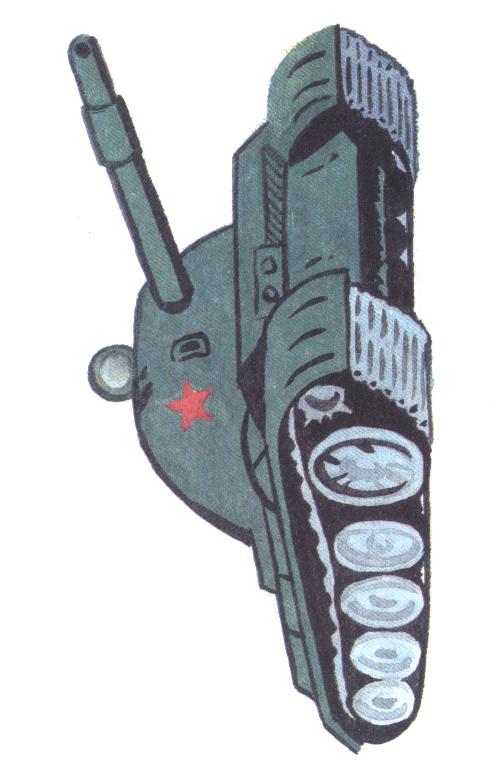 [Speaker Notes: Определите место звука А в слове: начало, середина, конец.]
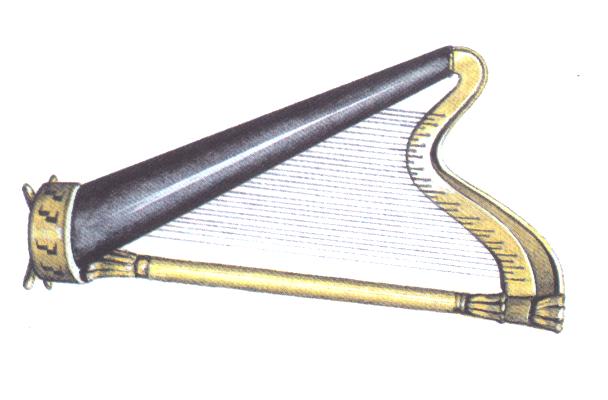 [Speaker Notes: Определите место звука А в слове: начало, середина, конец.]
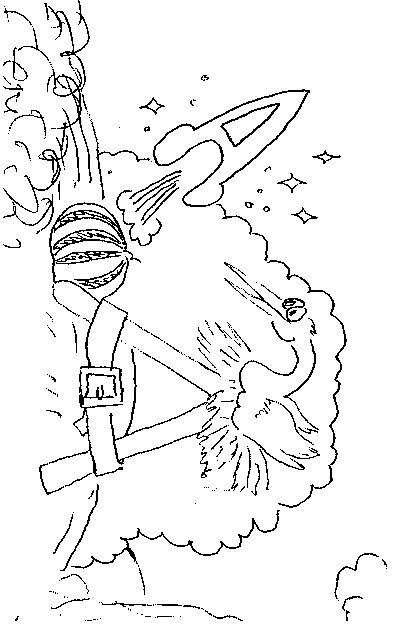 [Speaker Notes: Найдите на картинке буквы А.]